Crop 545 - Lab 4Imputation
Yuanhong Song
Jan 31, 2018
Emails
	Contain “crop 545” in subject line;

Homework
	Report in .PDF, code in .R;
	File name “Homework2_Firstname_Lastname.pdf/.r”.

Textbook
	Full context is available through WSU Libraries online;
	Provides thoughts for knowledge and codes for practice.
2
Review (R)
Stochastic imputation
Evaluate accuracy
BEAGLE

Break:     3:15 – 3:30
Topics
3
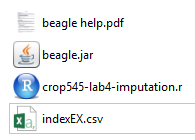 Files
4
Stochastic imputation
Target: assign values randomly
For each col, calculate:
	fn = the sum of all genotype values
	fc = the number of non-zero values
	fa = allele frequency

Assign 0 or 2 randomly to each missing value
	U ~ unif (0,1)
	For all missing values:   Xmis = 2 if fa < U
			            Xmis = 0 otherwise
5
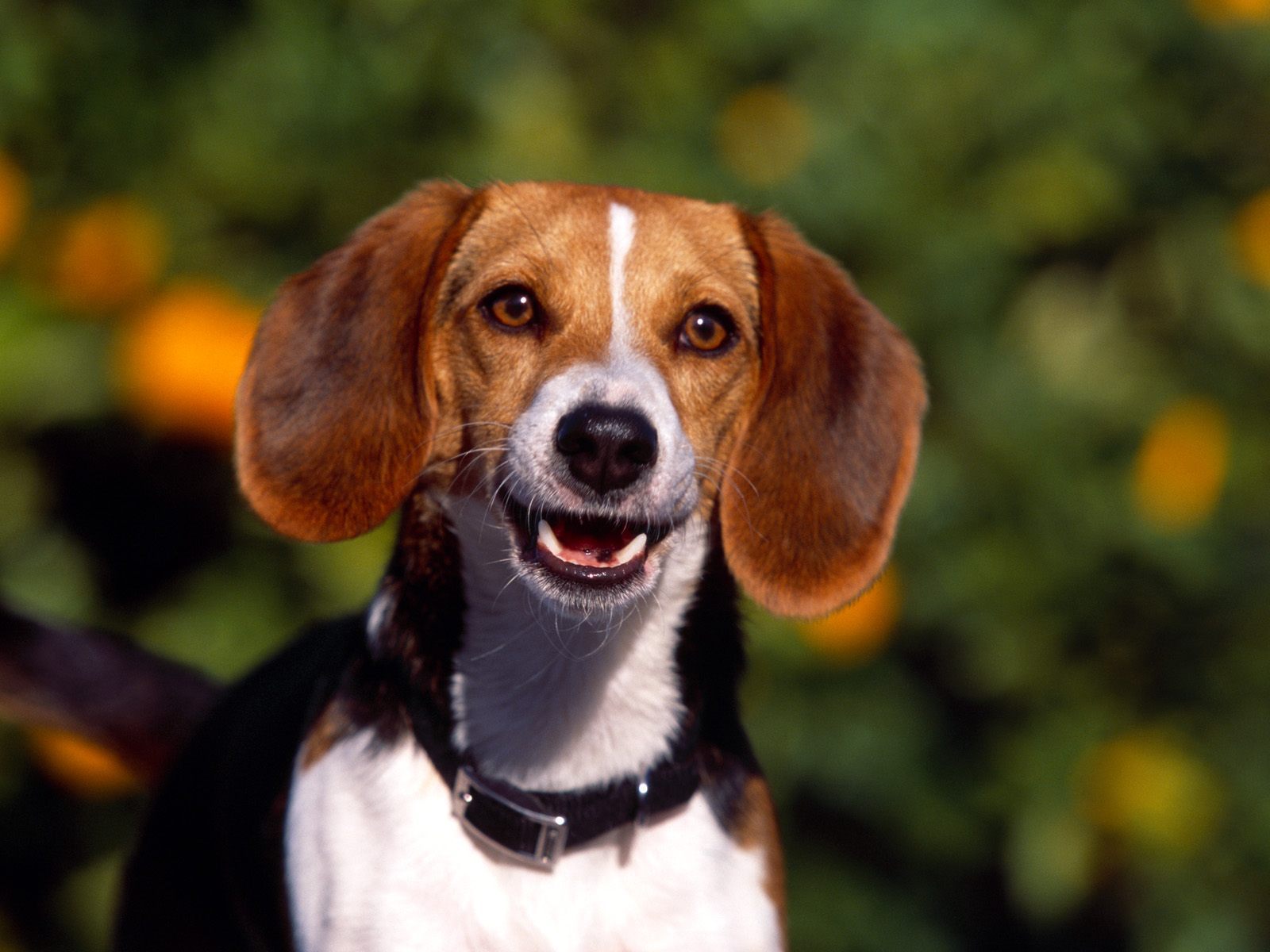 BEAGLE
“Beagle is a software package that performs genotype calling, genotype phasing, imputation of ungenotyped markers, and identity-by-descent segment detection.”         
			            - Author, Brian Browning
https://faculty.washington.edu/browning/beagle/beagle.html
6
7